«Добро пожаловать 
или
 Посторонним 
вход воспрещен»
22.09.2022 г.
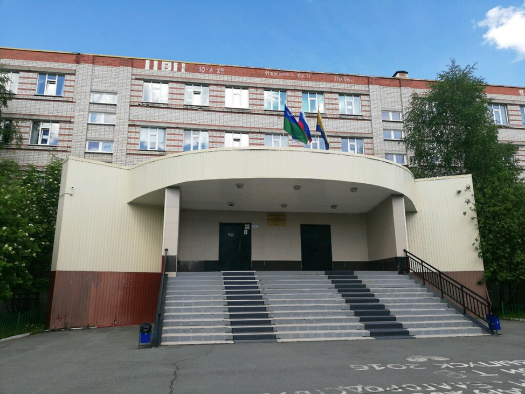 МБОУ 
СОШ № 3
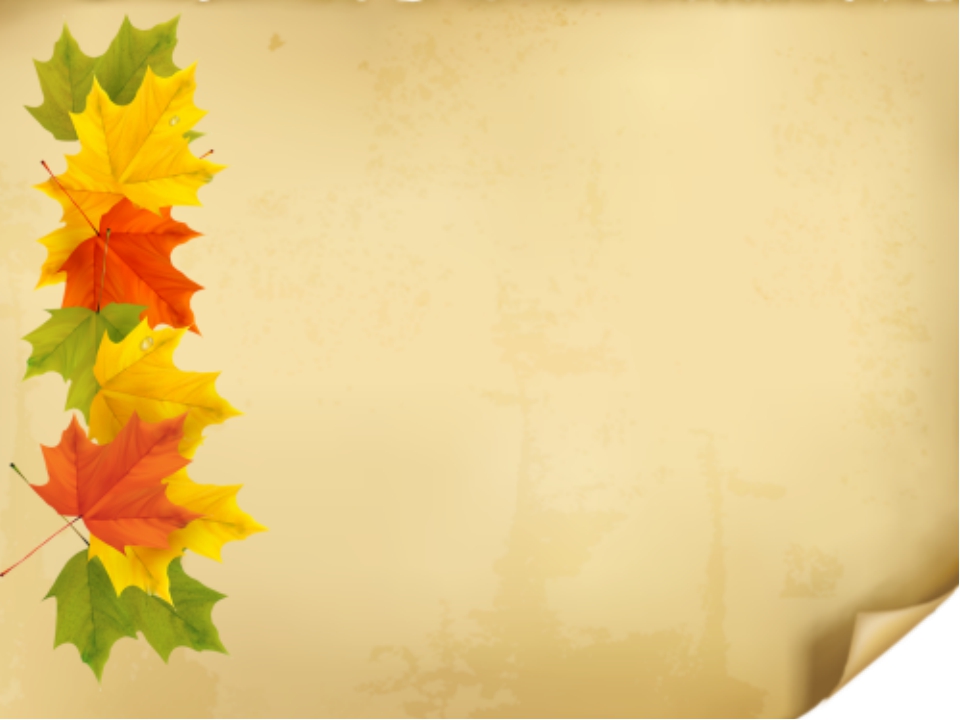 1. Знакомство
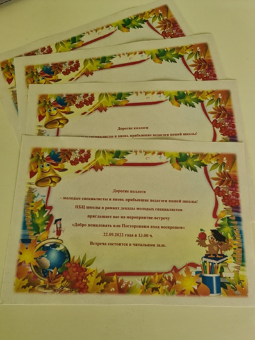 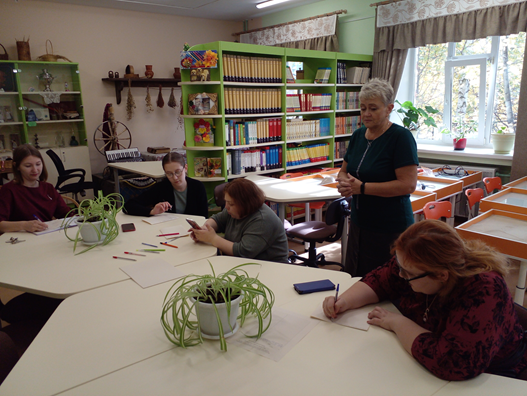 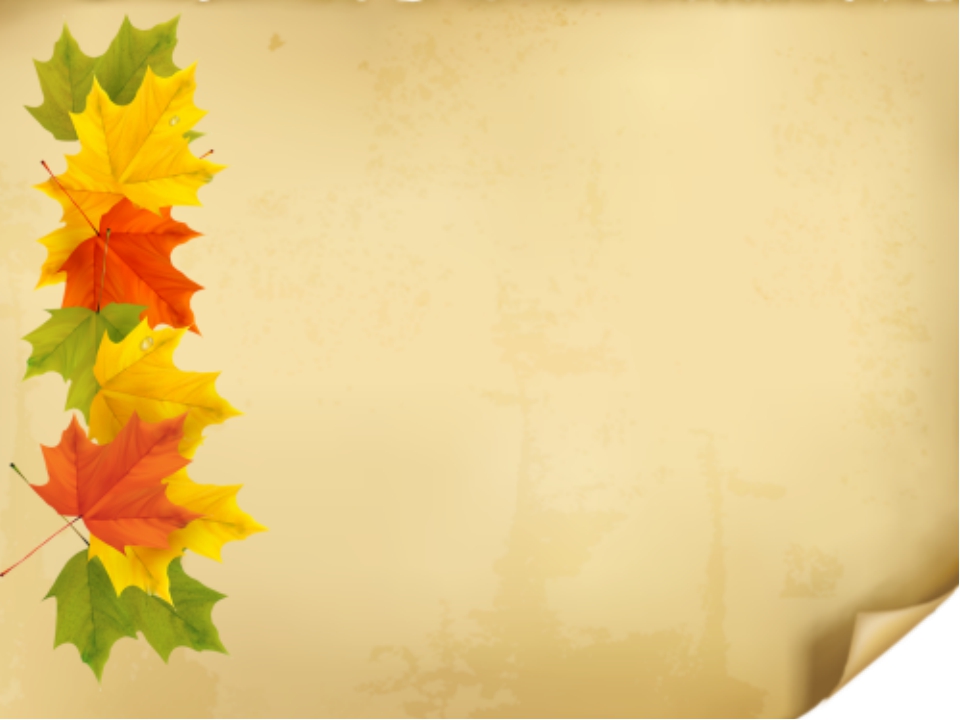 2. Креативно о себе любимом
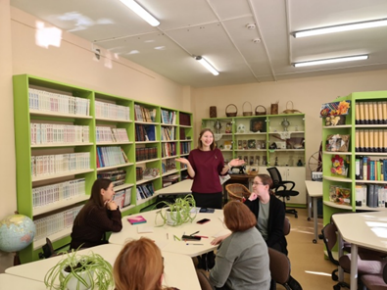 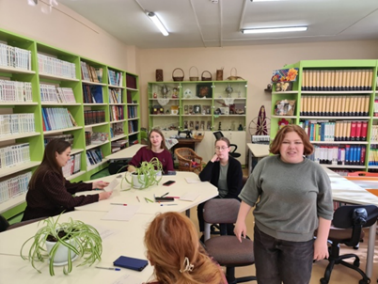 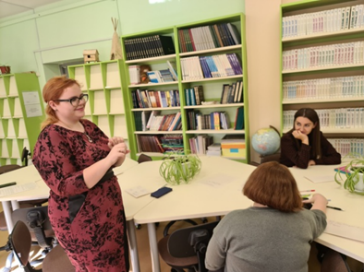 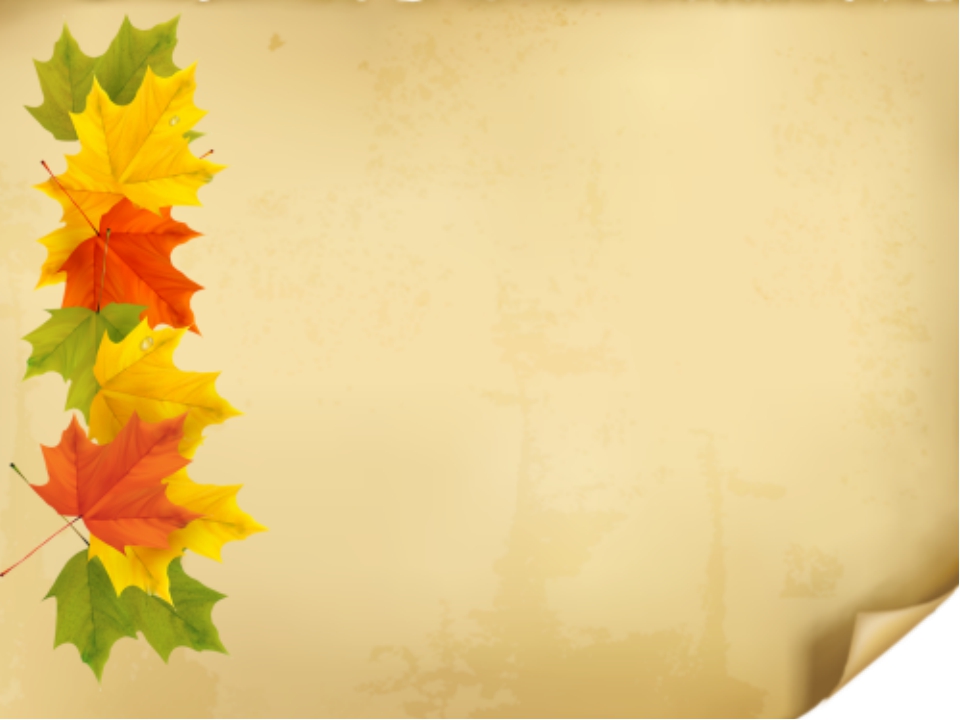 Изготовление настольной таблички и ее представление:
ФИО;
 - возраст (приблизительно);
 - специальность;
 - откуда Вы?;
 - хобби.
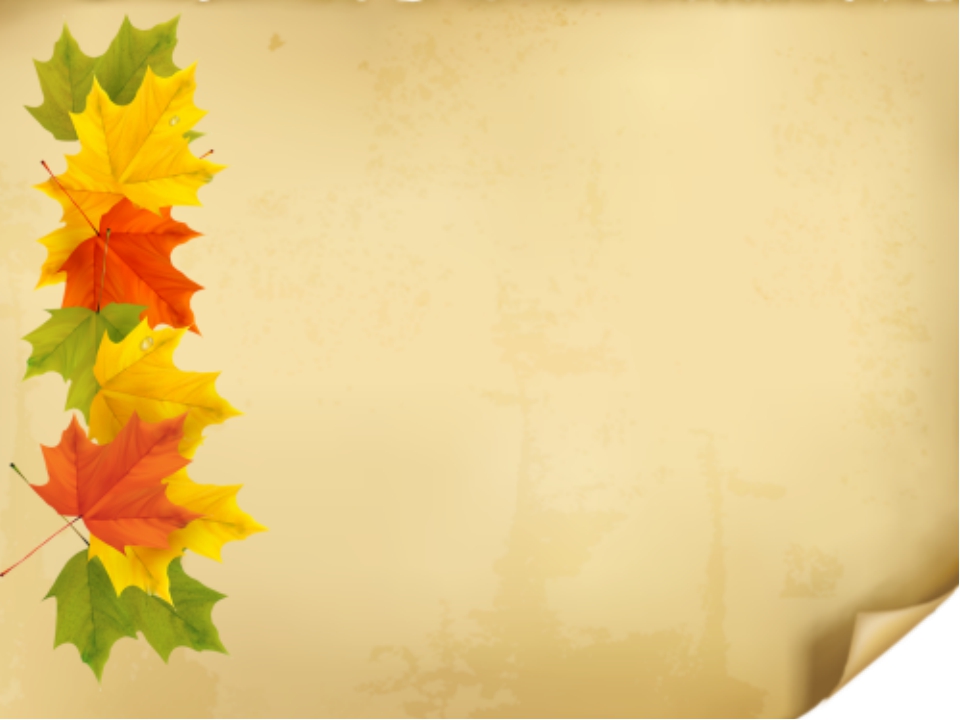 3. Истоковский ресурсный круг 
«Школа – это…»

	- что ты видишь;
	- что ты слышишь;
	- что ты чувствуешь.
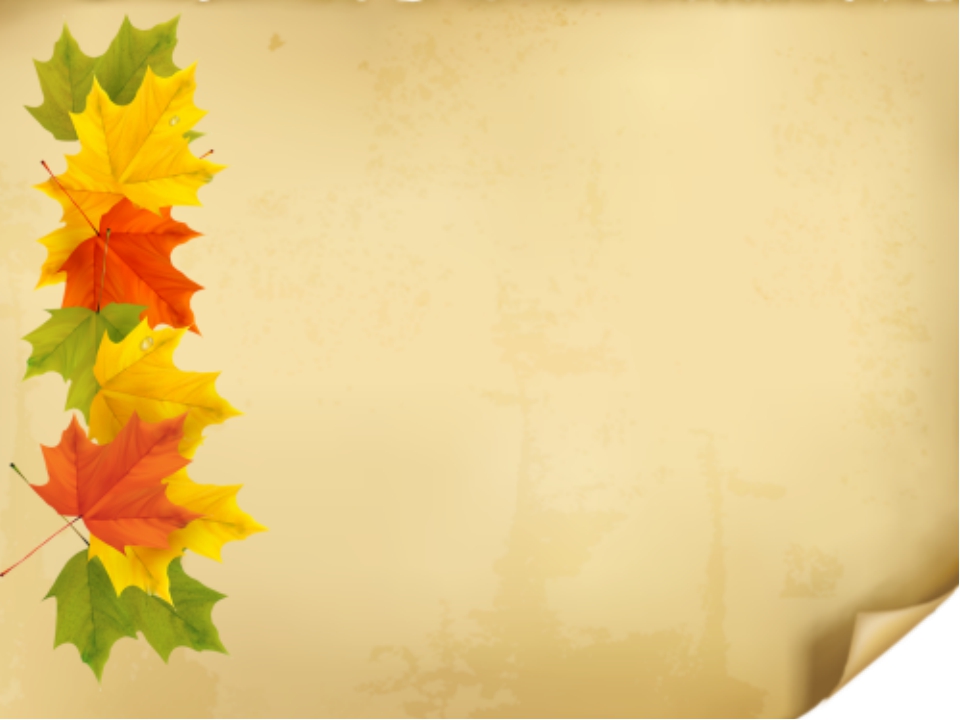 3. Истоковский ресурсный круг 
«Школа – это…»
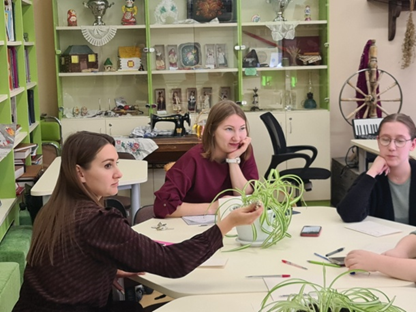 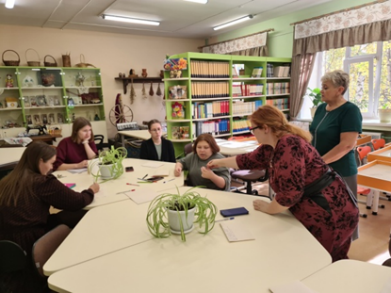 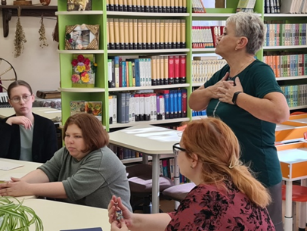 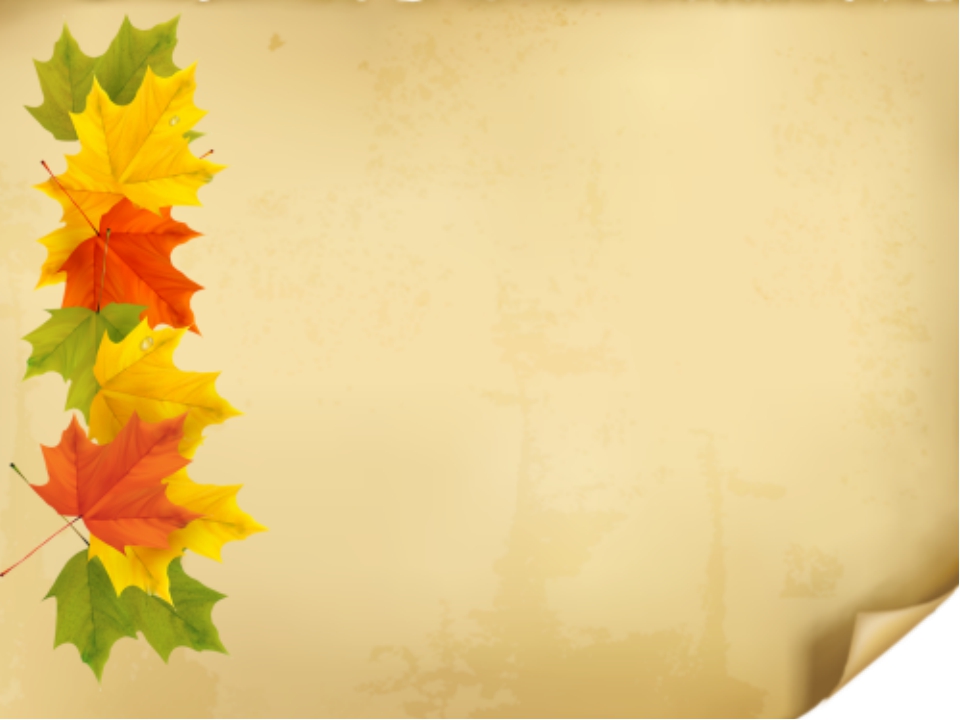 4. «А вы знаете?» 
 - А вы знаете адрес, по которому располагается наша школа? 
 - А какую площадь занимает наше образовательное учреждение? 
 - А где находится школьный архив, лыжная база школы?
 - А фамилию, имя, отчество директора школы вы знаете? 
 - а сколько заместителей директора в нашей школе?
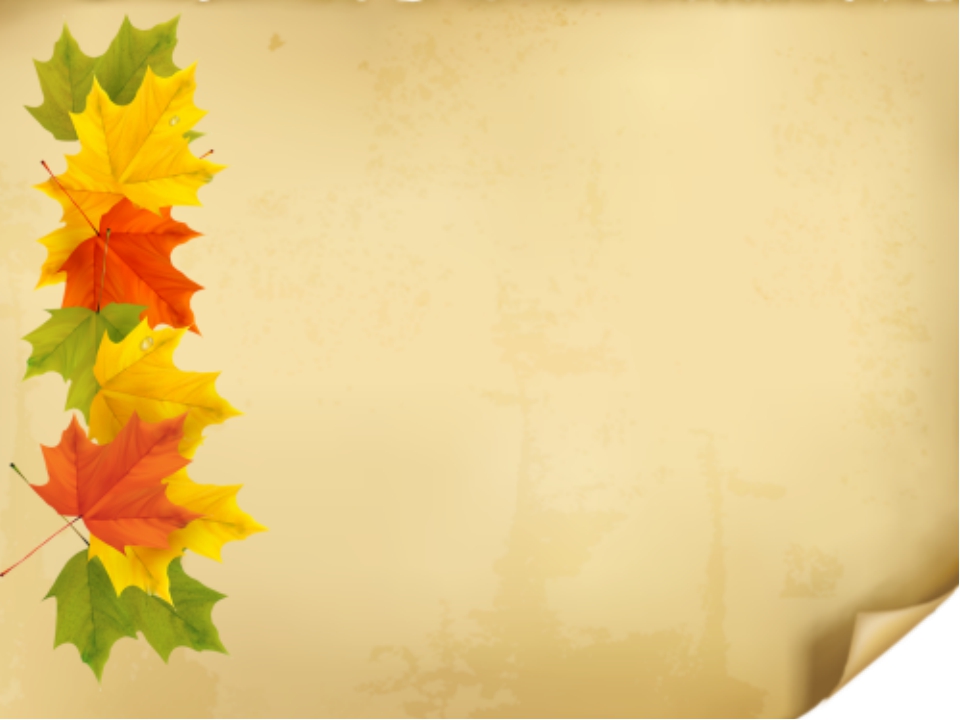 18октября 1976 года – День рождения школы
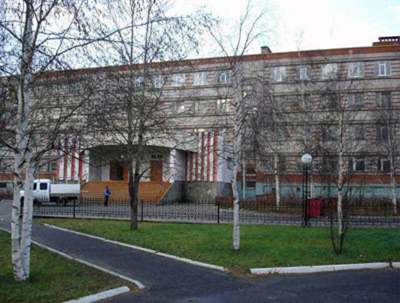 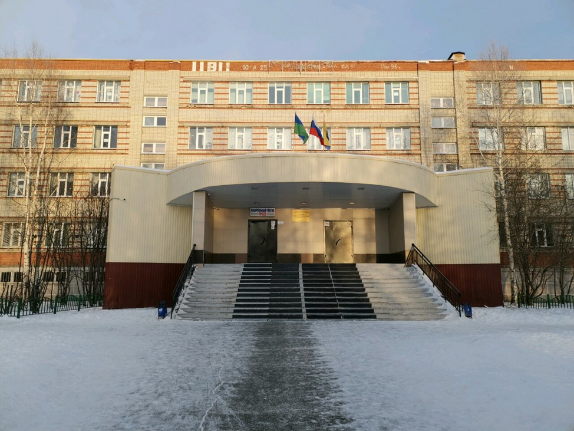 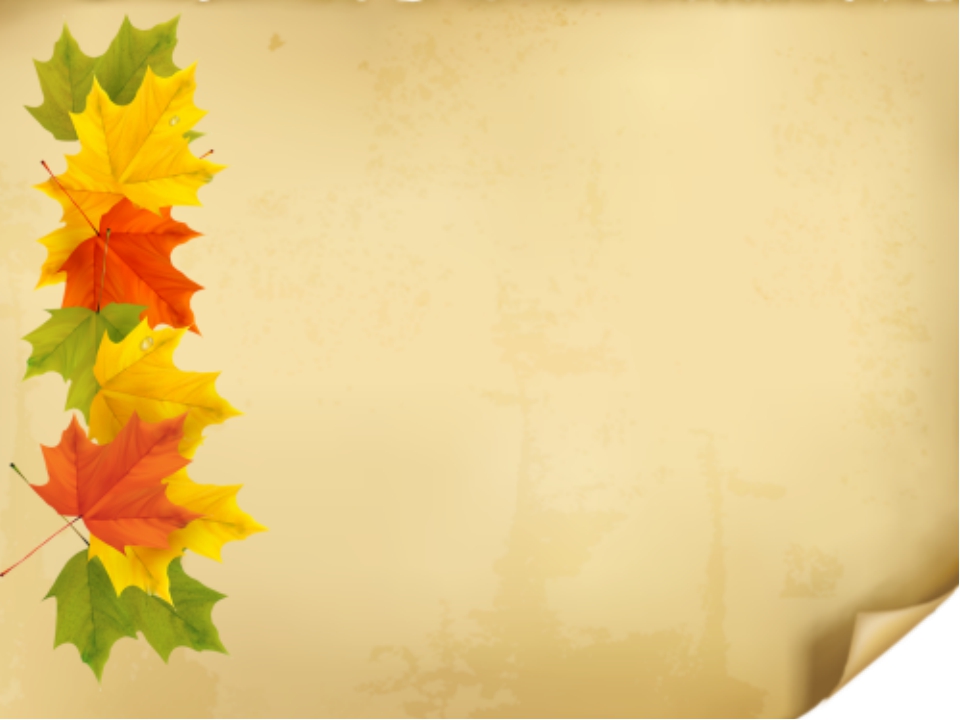 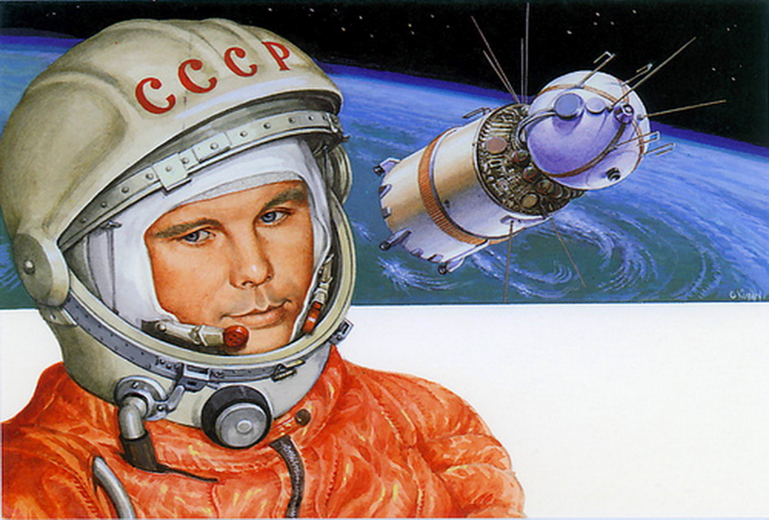 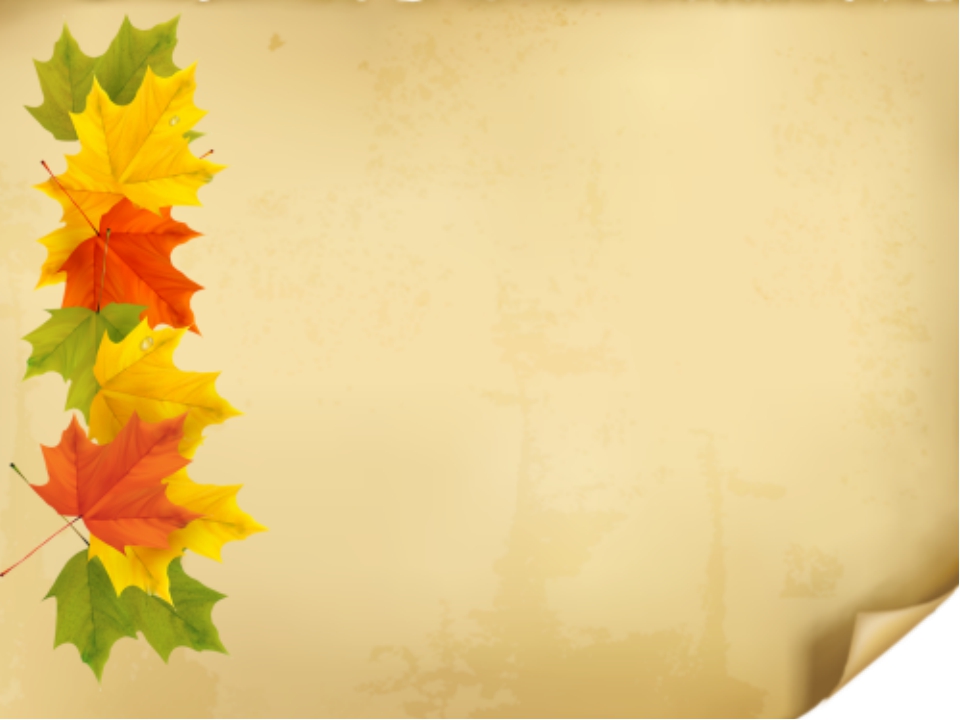 Решение 155 от 03.09.1964г. «О реорганизации начальной школы им. Ю.А. Гагарина в восьмилетнюю».  
 
Исполком решил:
«Ввиду того, что в р.п. Сургут резко увеличился контингент учащихся по 5-8 классам, начальную школу им. Ю.А. Гагарина преобразовать в Сургутскую восьмилетнюю школу им. Ю.А. Гагарина».
Первый выпуск Гагаринской школы состоялся в 1965г.
Последний - в 1976г.

Школа закрыта 15.03.1976 г. ввиду выхода из строя парового отопления в здании и в связи с открытием в 1976г. Средней школы № 3 в МКР НГДУ.
Здание школы передали городскому военному комиссариату. 
Традиции, альбомы-летописи школы были переданы СОШ № 3.
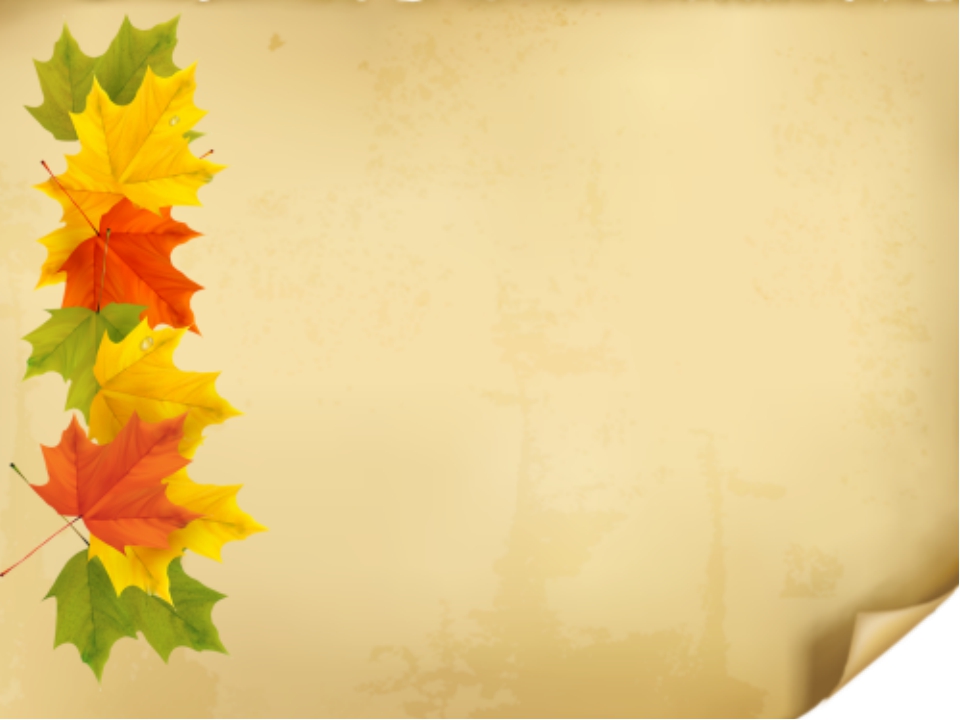 Сургутская восьмилетняя школа
имени Ю. А. Гагарина
1961-1976 гг.
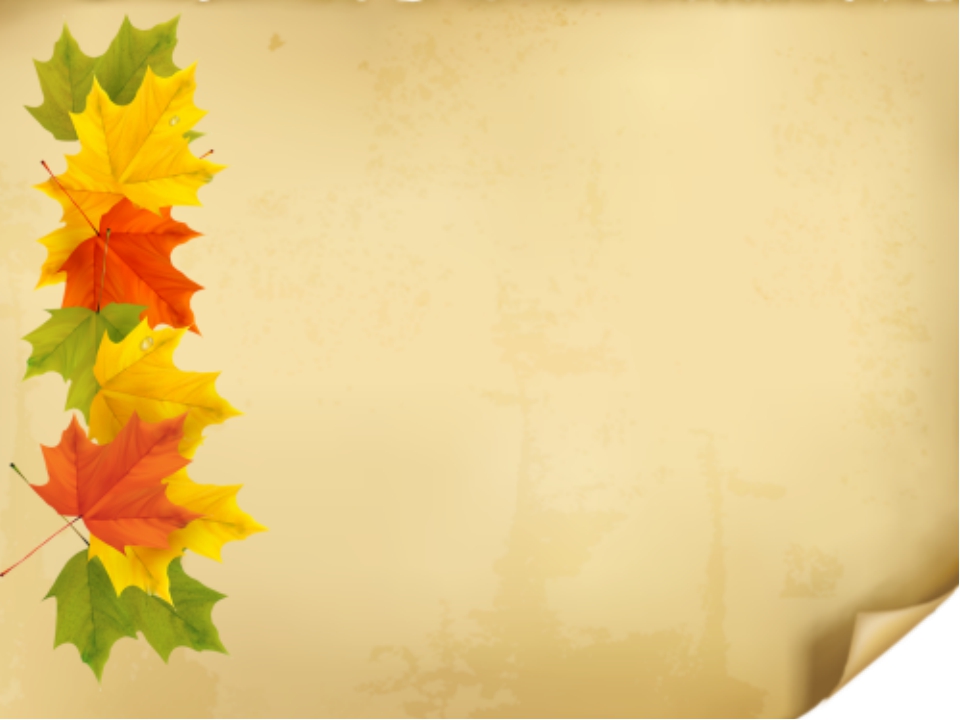 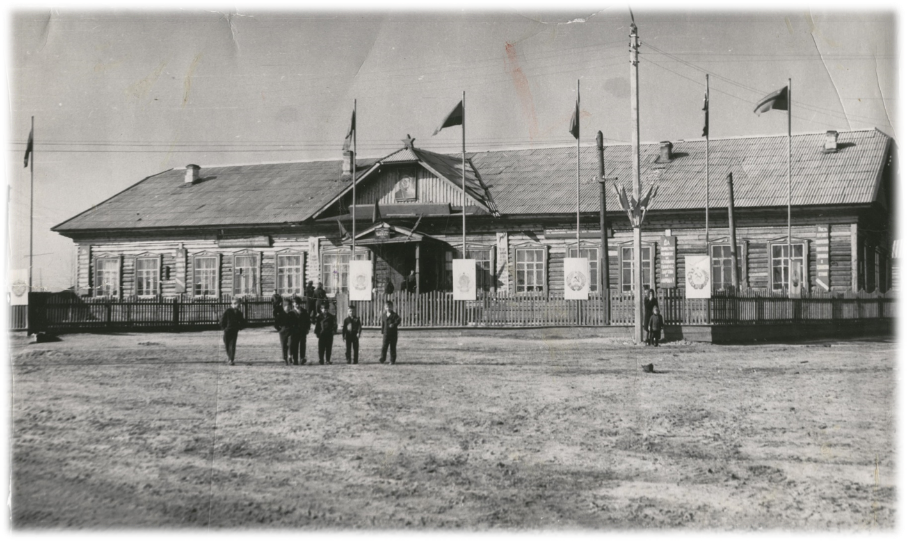 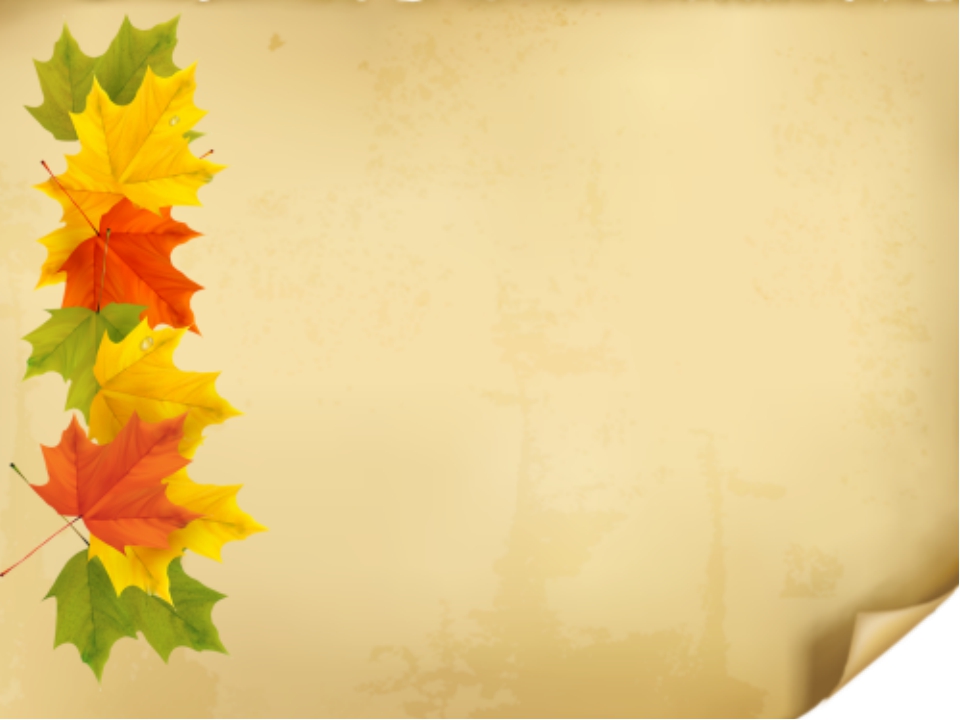 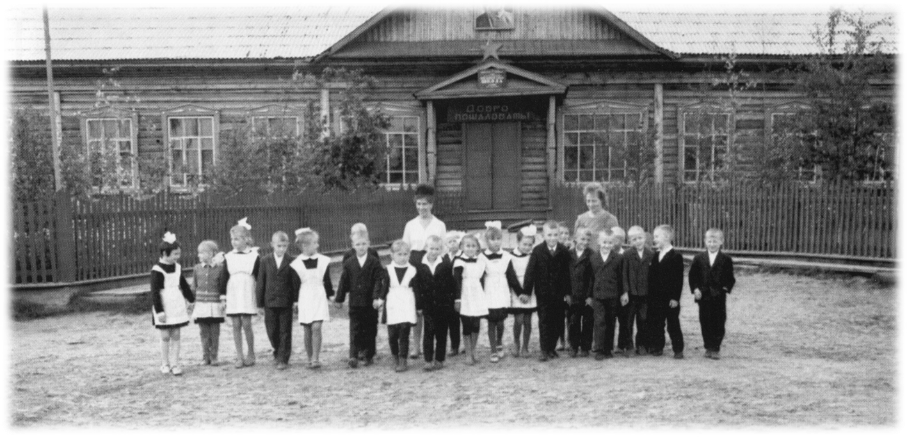 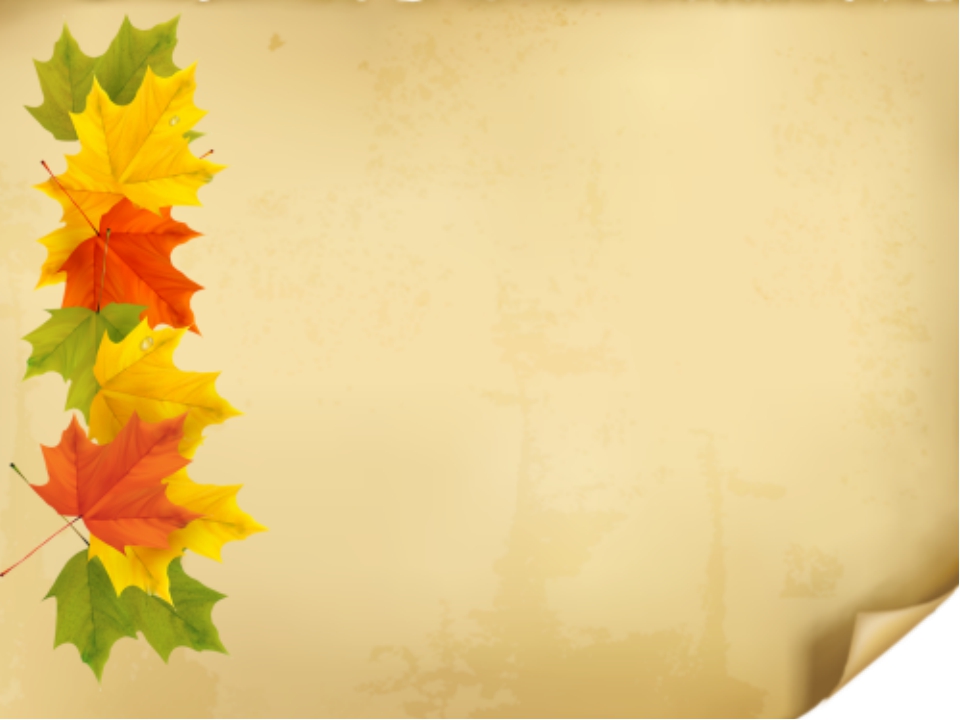 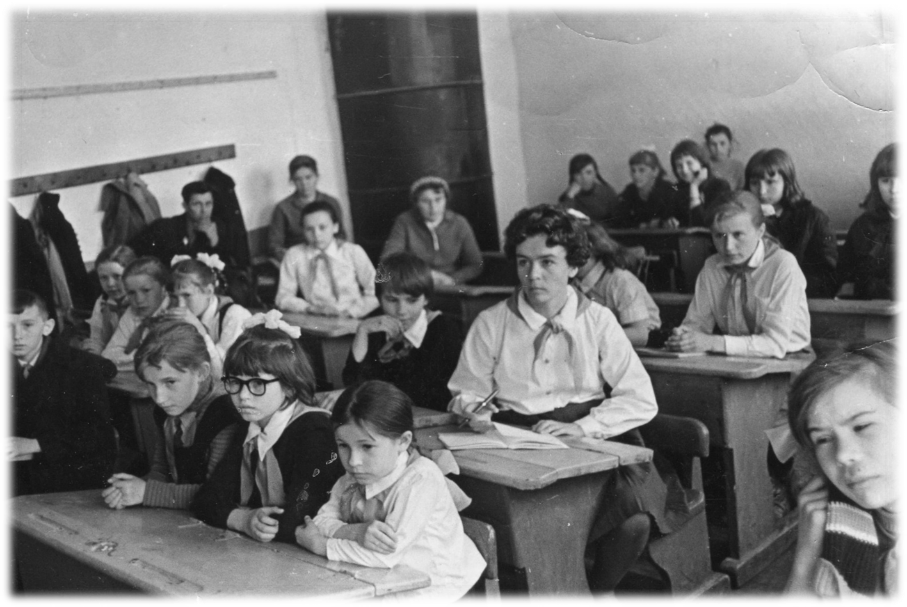 5. «А что это?»
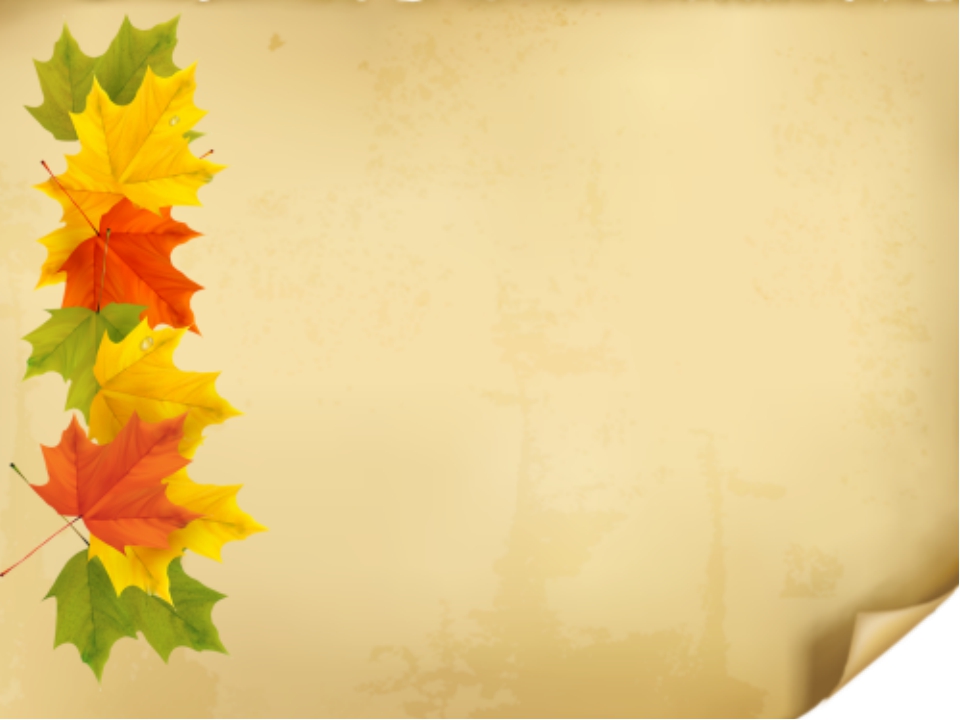 5. «А что это?»
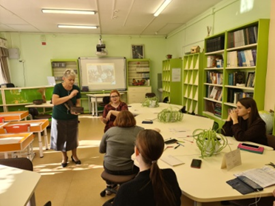 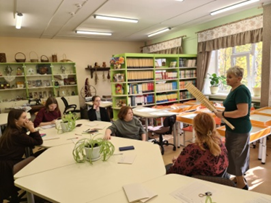 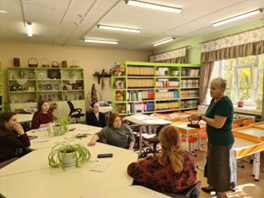 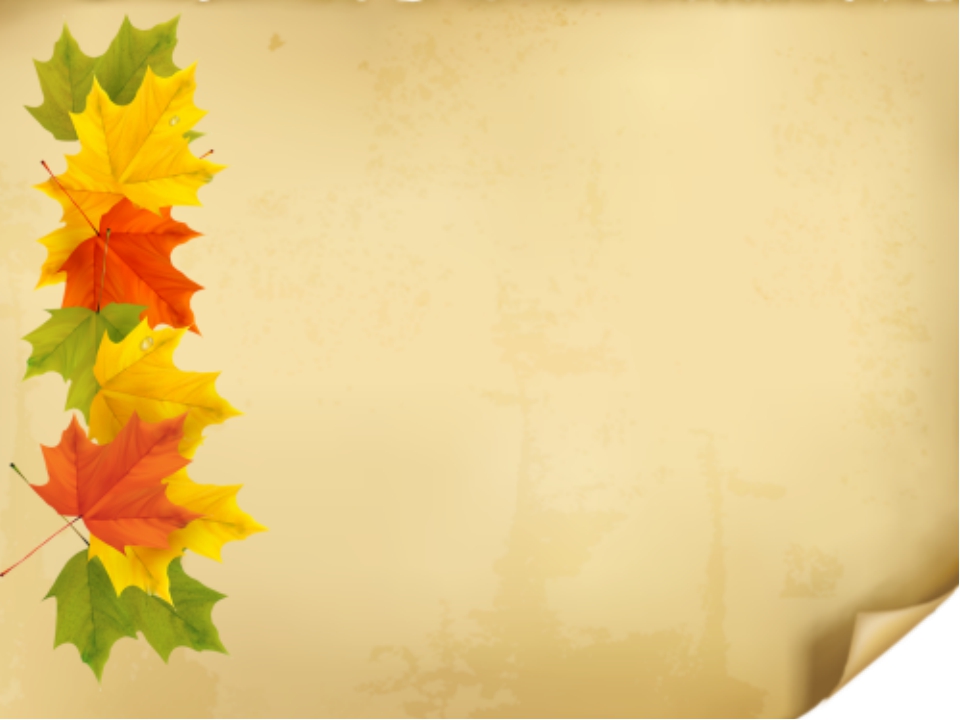 6. Песочница «Школьные настроения»
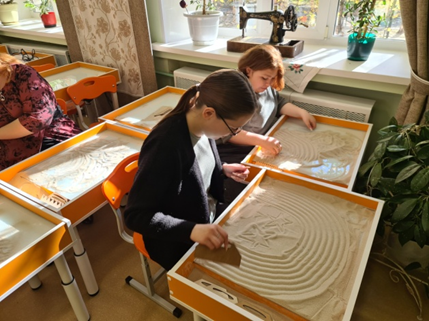 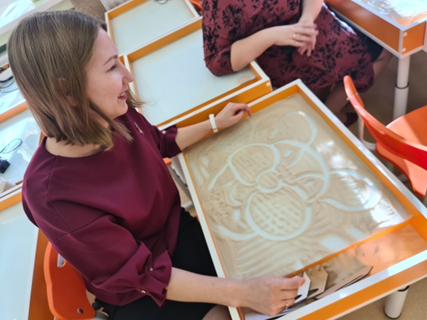 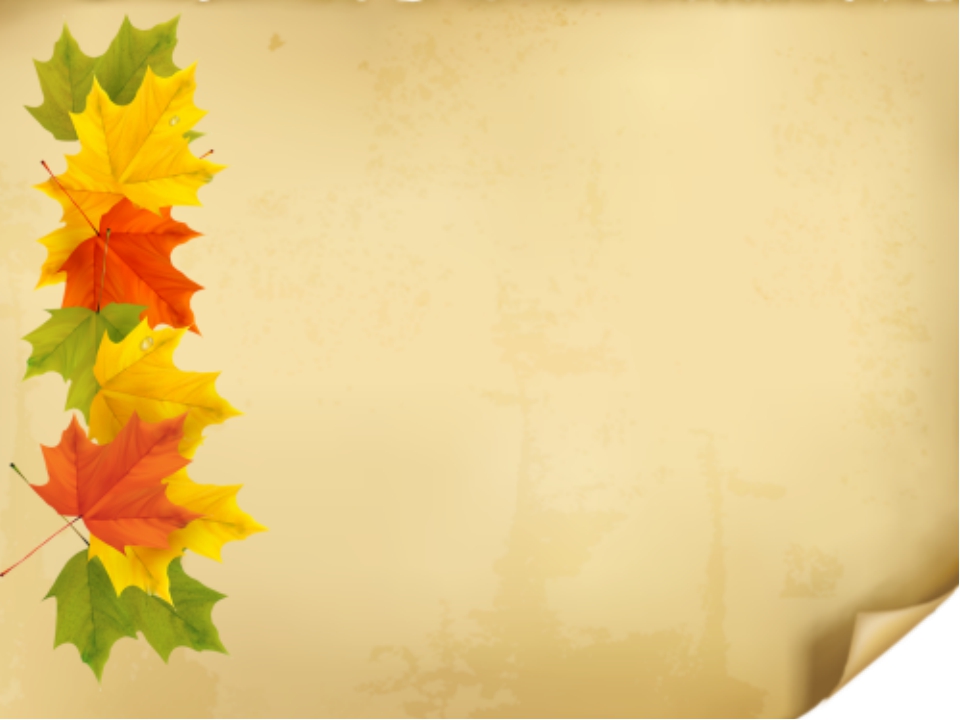 6. Песочница «Школьные настроения»
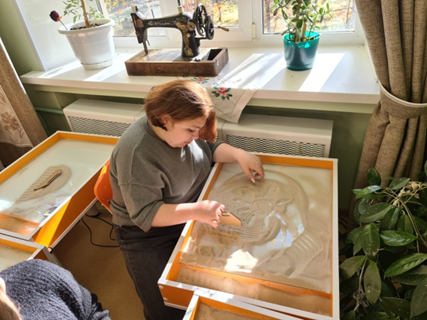 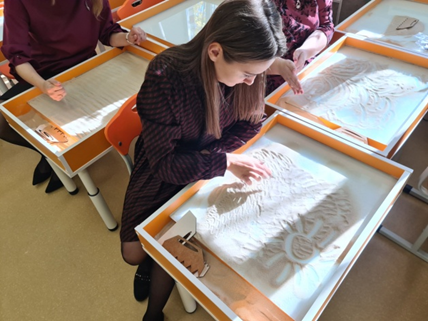 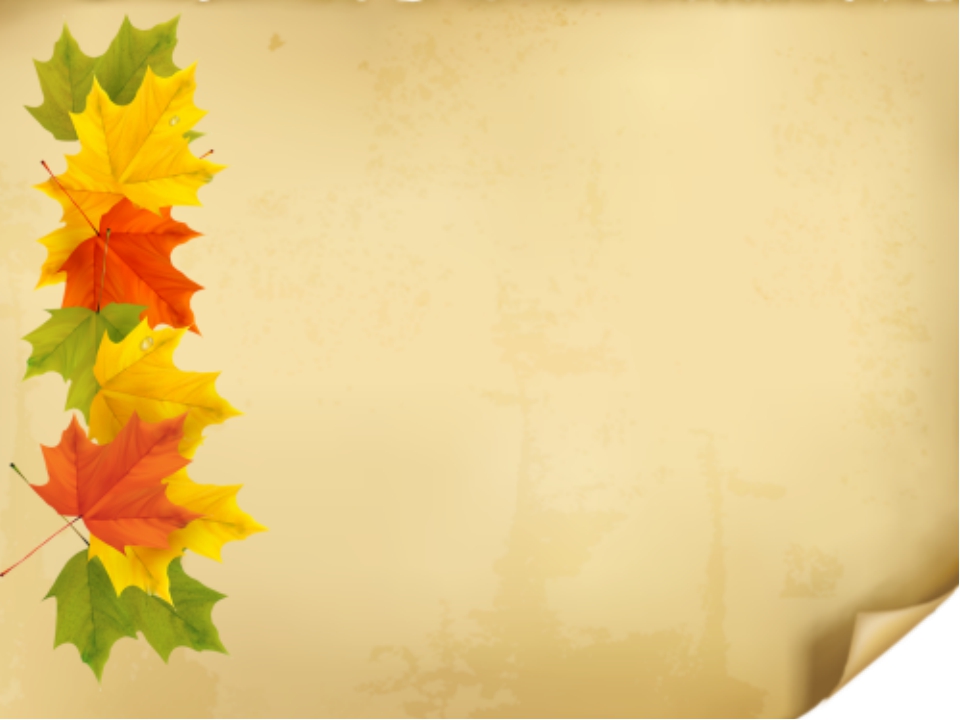 6. Песочница «Школьные настроения»
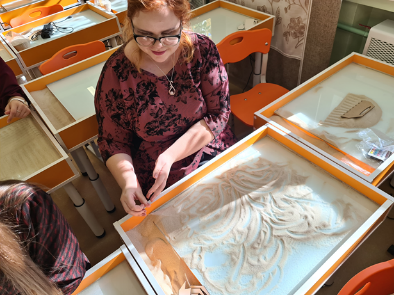 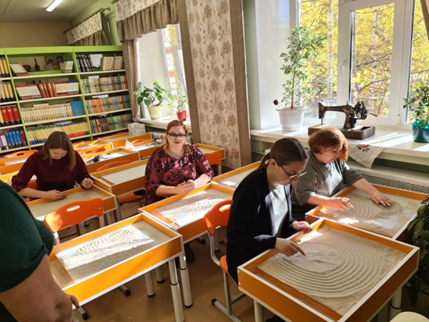 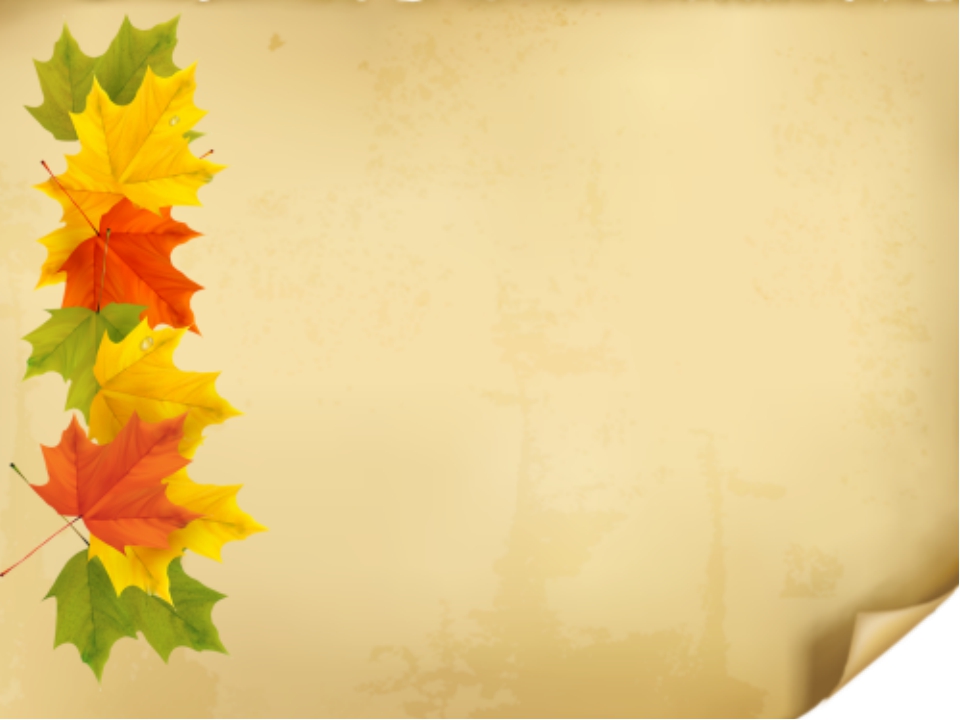 7. «Спрашивайте – отвечаем»
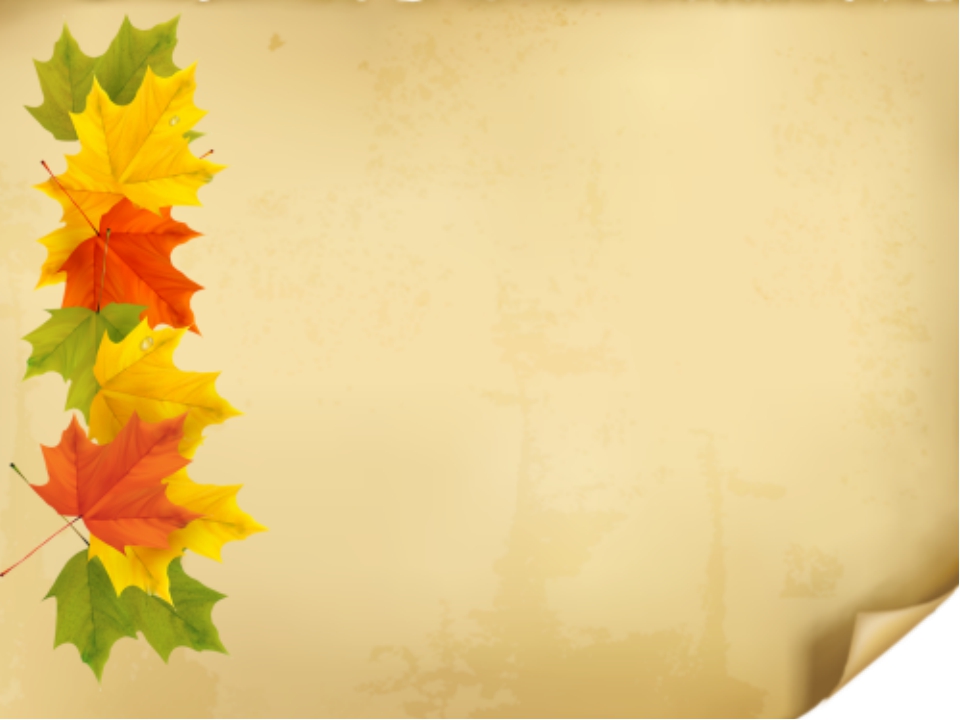 8. По секрету….. или мои впечатления сентября
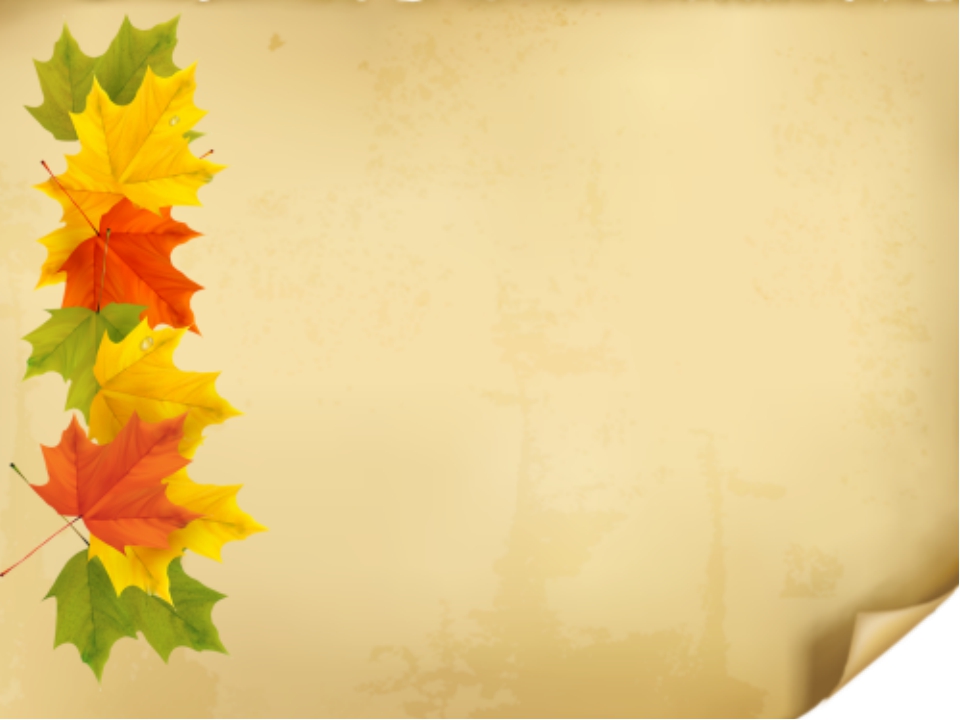 9. Синквейн
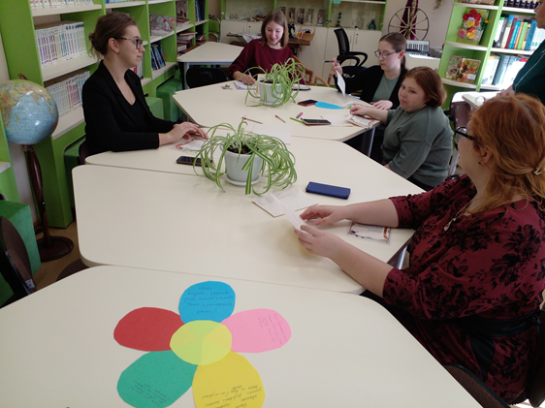 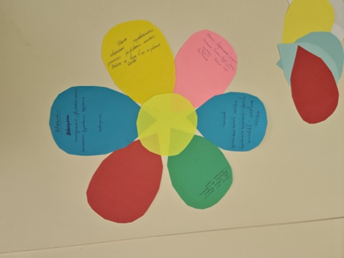 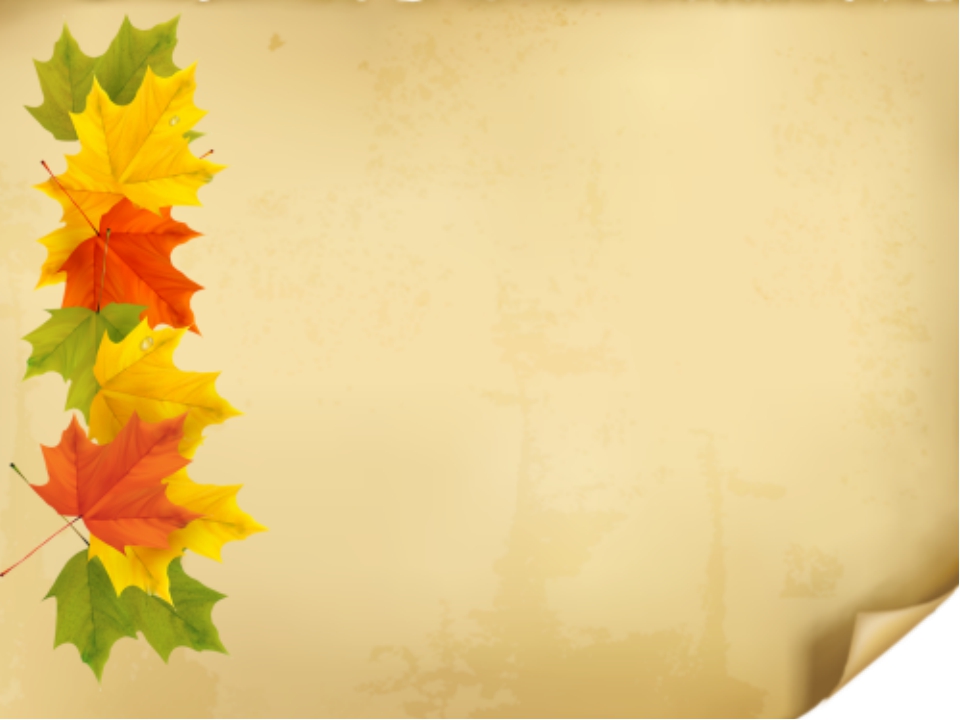 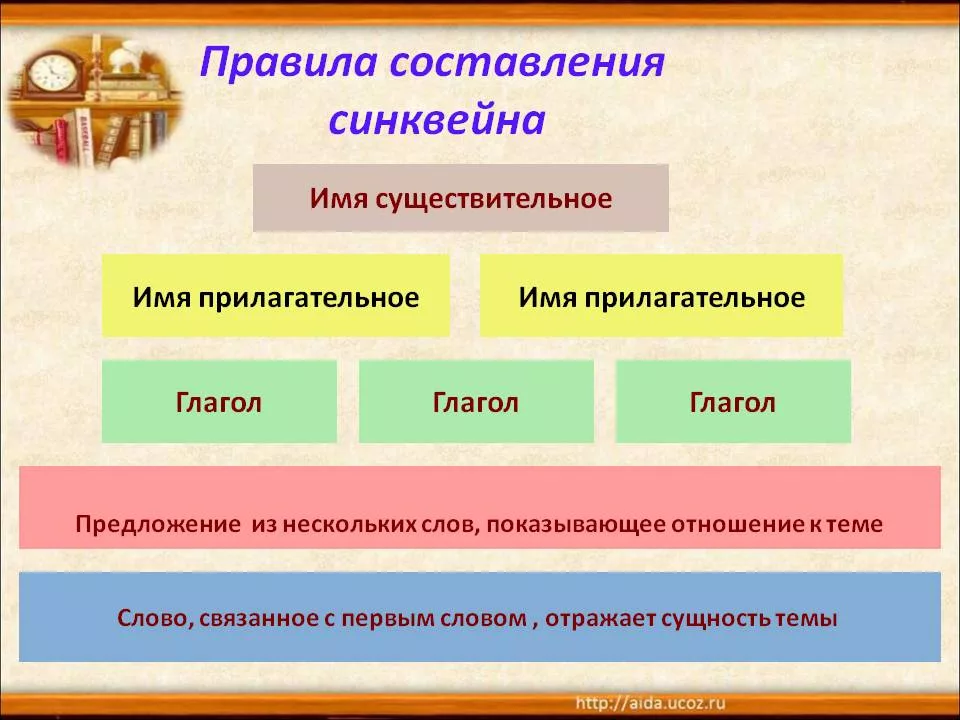 Цель: - узнать почему появляются разные цвета в листьях.
Для достижения поставленной цели  мы определили следующие задачи:
       - Провести наблюдения за разными деревьями осенью;
       - Изучить строение листа;
       - Узнать, почему летом листья зеленые, а осенью меняют цвет.
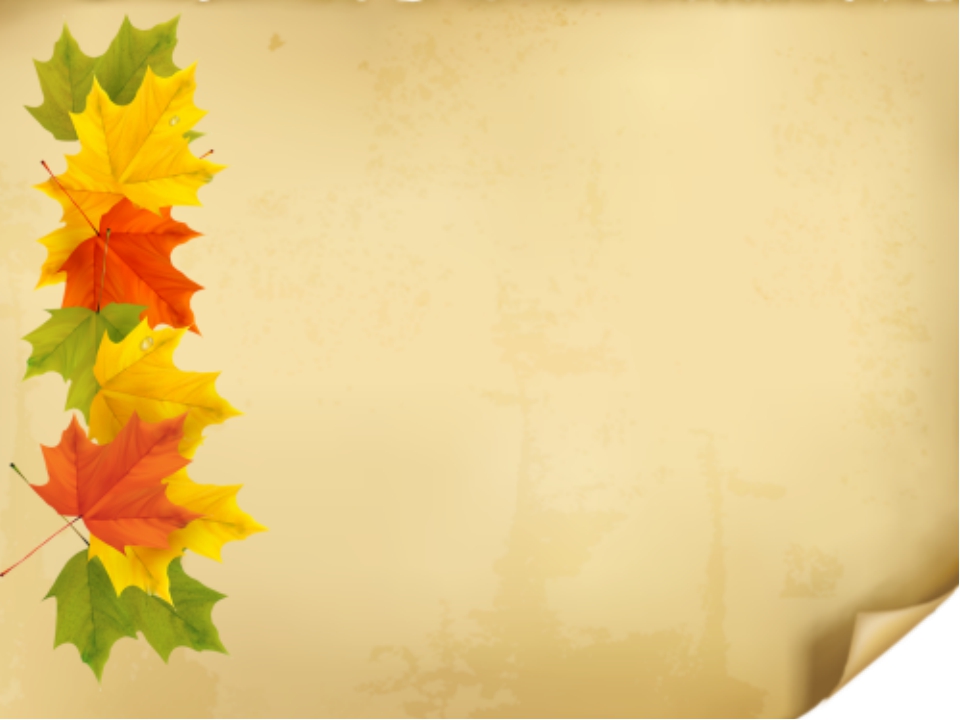 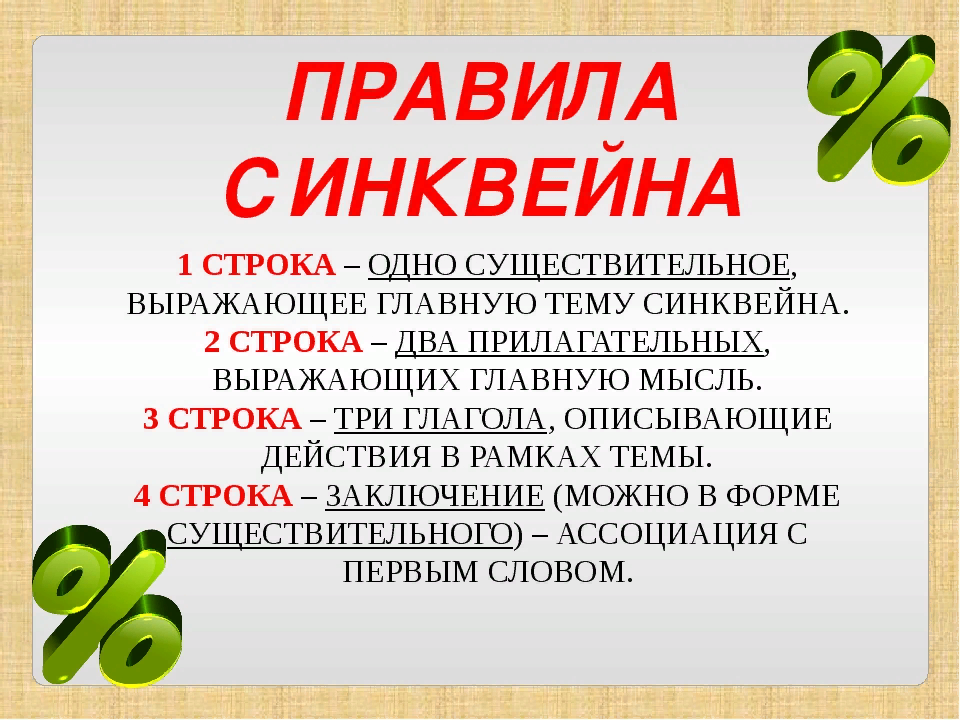 Цель: - узнать почему появляются разные цвета в листьях.
Для достижения поставленной цели  мы определили следующие задачи:
       - Провести наблюдения за разными деревьями осенью;
       - Изучить строение листа;
       - Узнать, почему летом листья зеленые, а осенью меняют цвет.
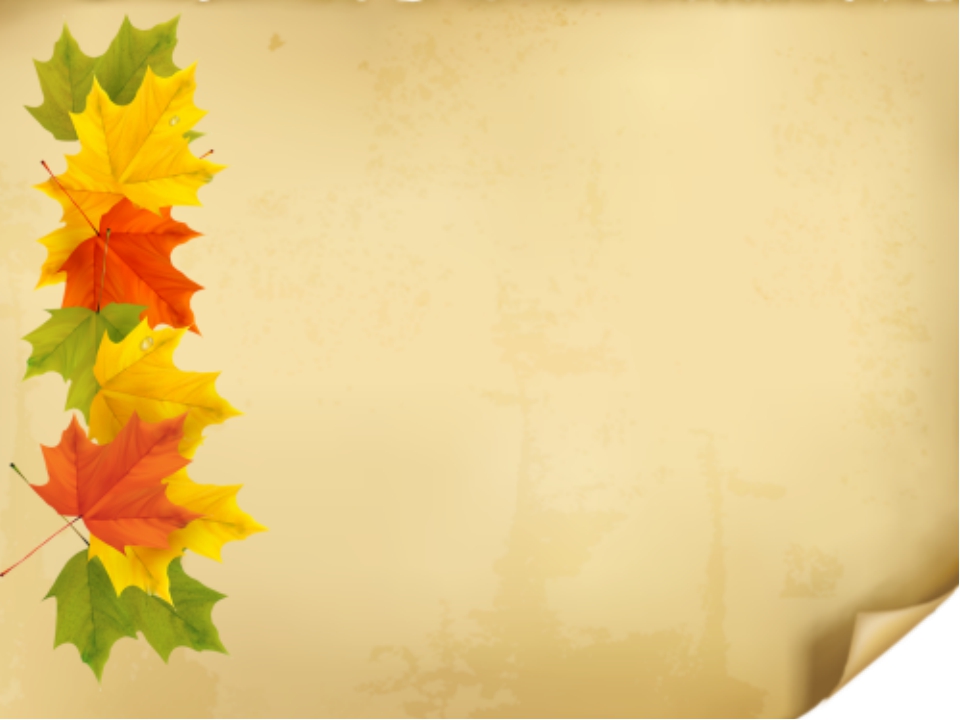 На память
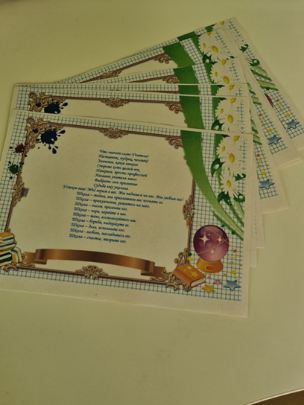 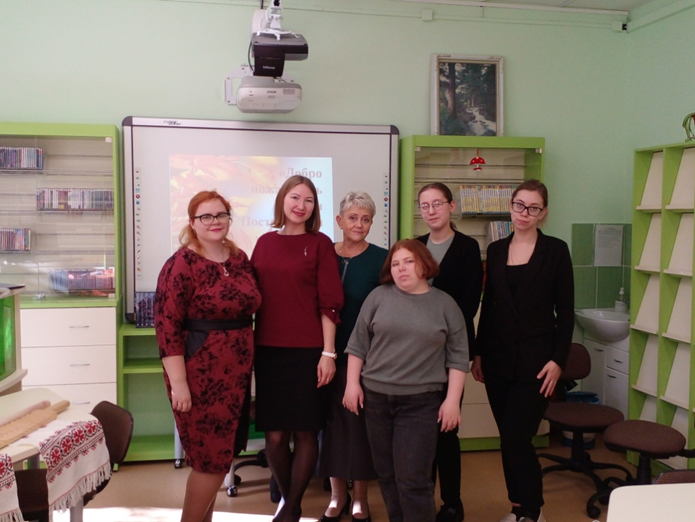 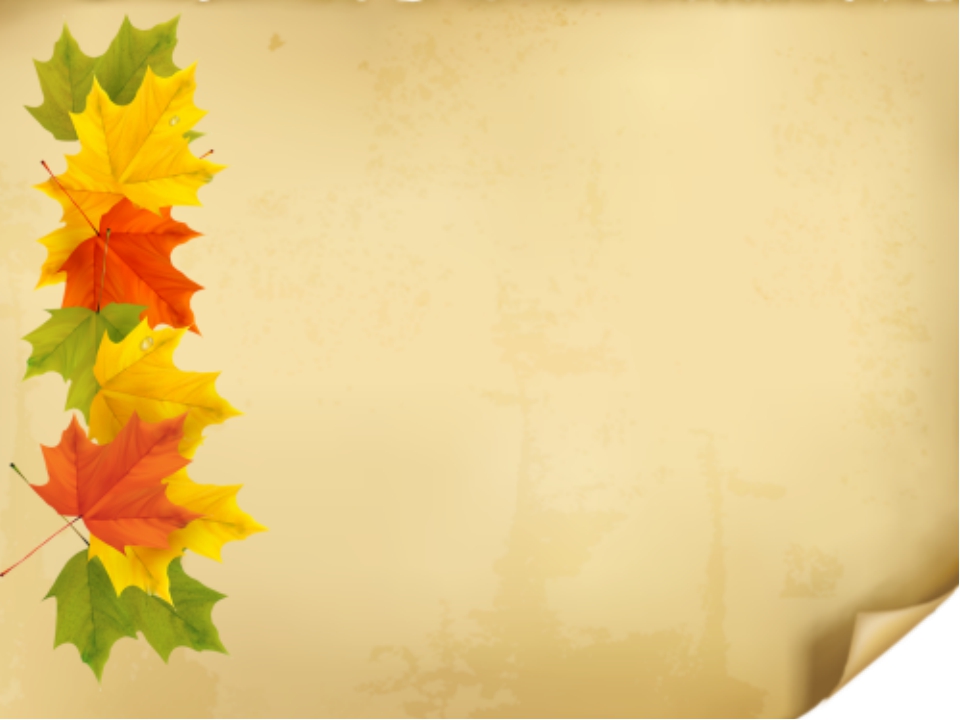 Добро пожаловать!